ЈУЖНОАФРИЧКА
   РЕПУБЛИКА
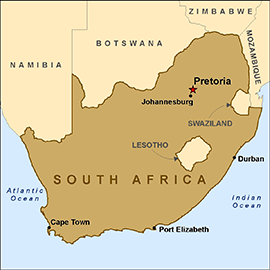 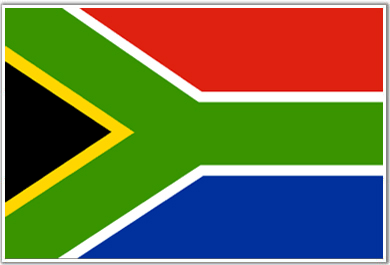 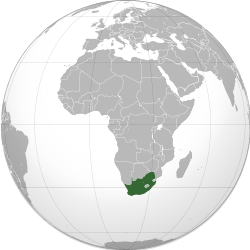 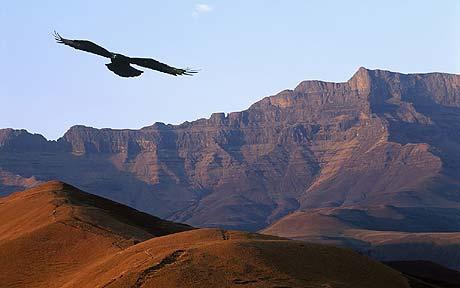 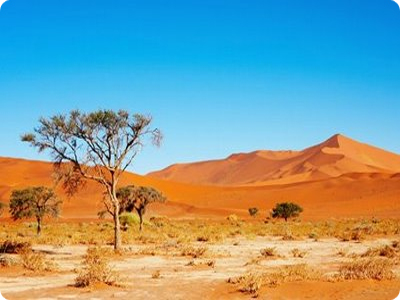 Дракенске планине
Пустиња Калахари
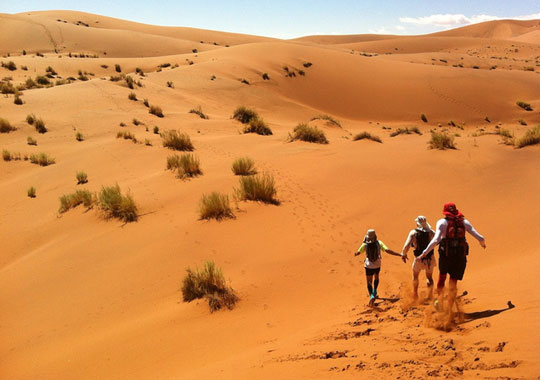 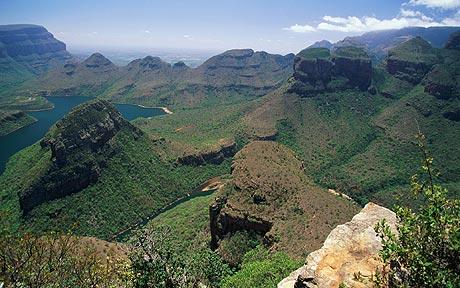 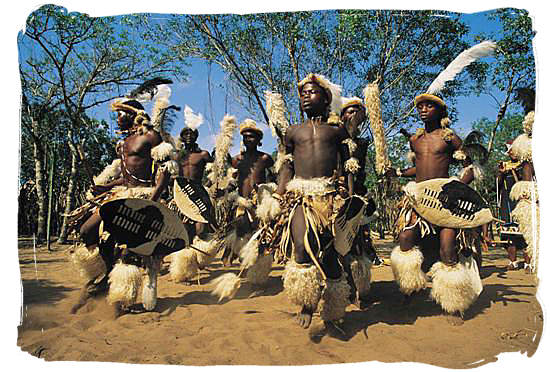 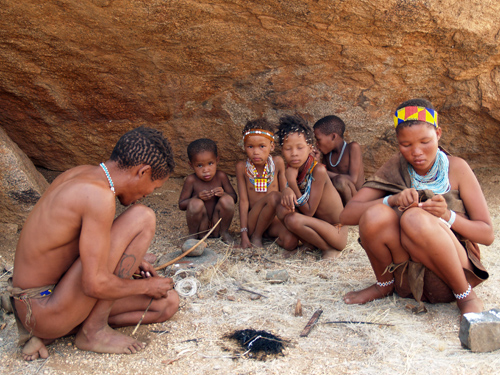 Зулу
Бушмани
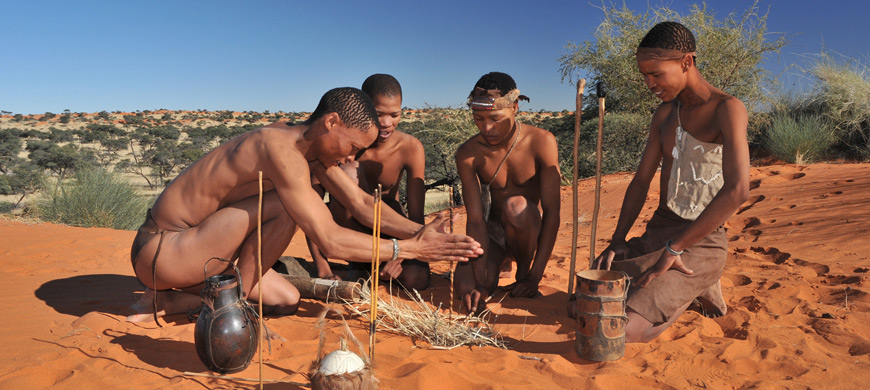 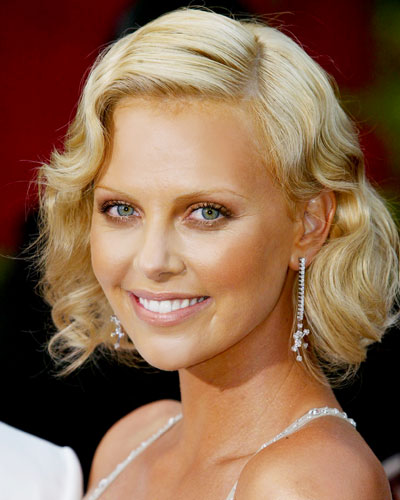 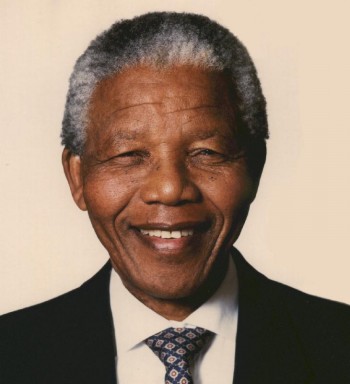 Нелсон Мендела
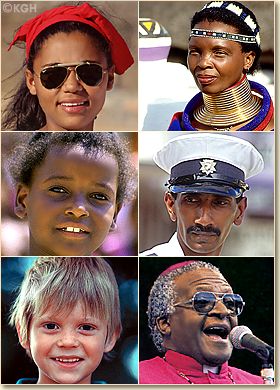 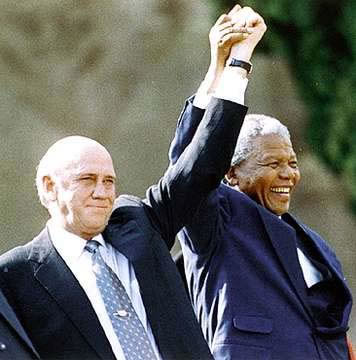 Шарлиз Терон
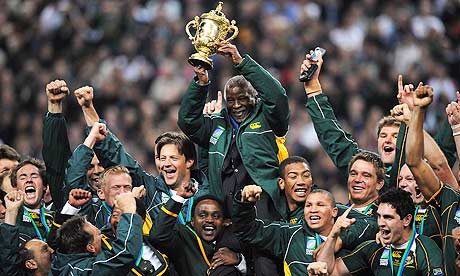 Де Кларк
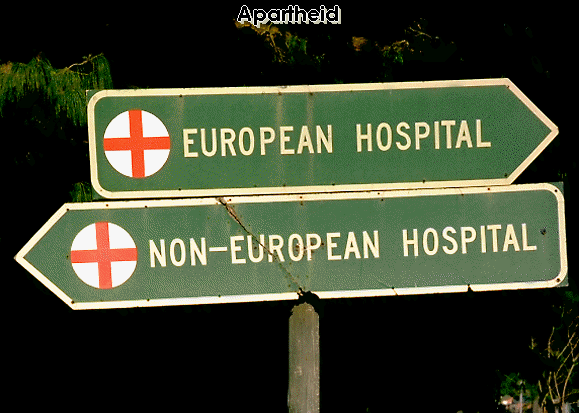 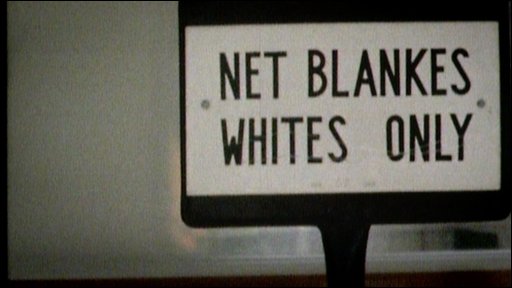 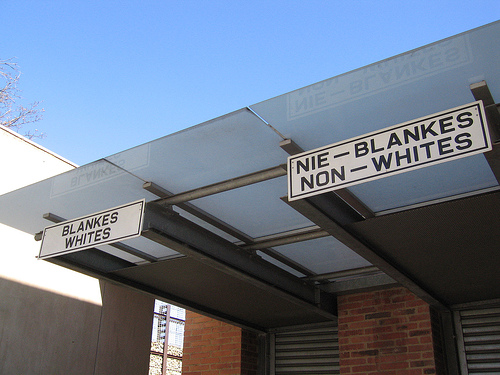 Апартхејд као начин живота
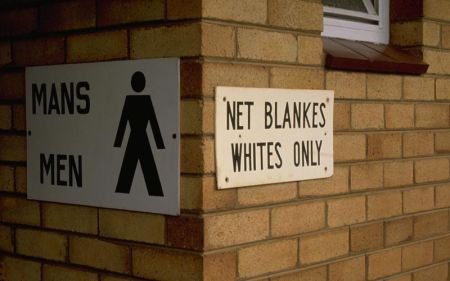 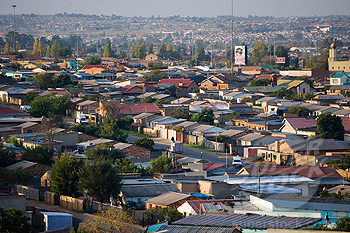 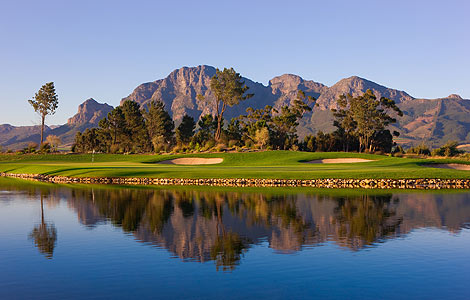 Совето
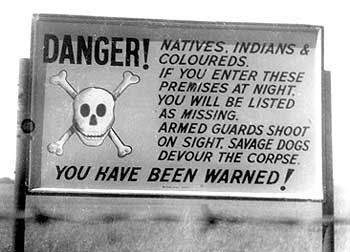 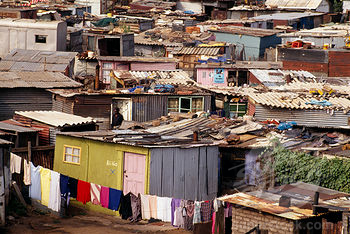 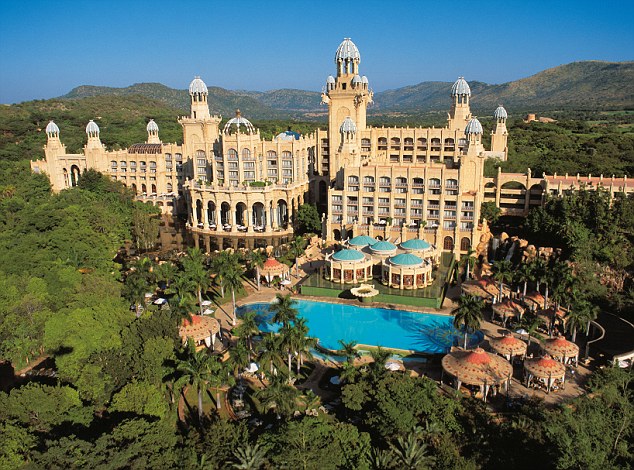 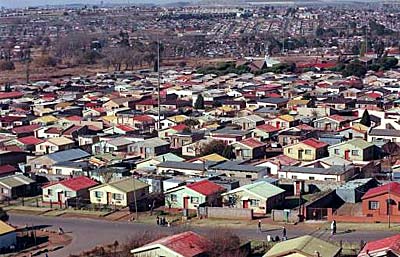 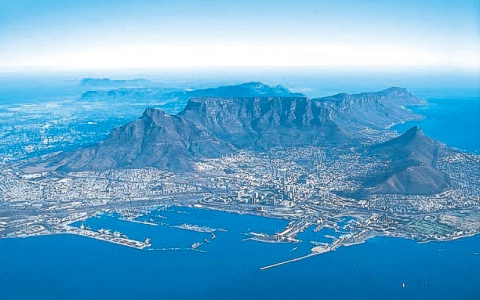 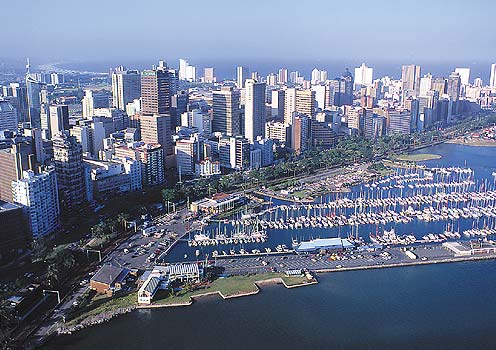 Кејптаун
Дурбан
Преторија
Јоханесбург
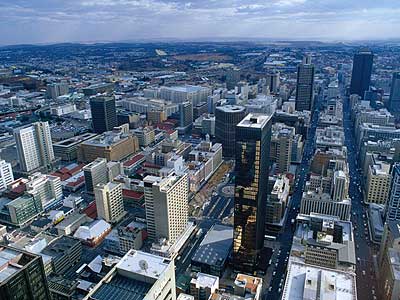 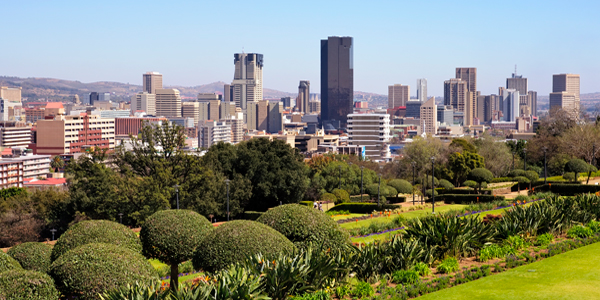 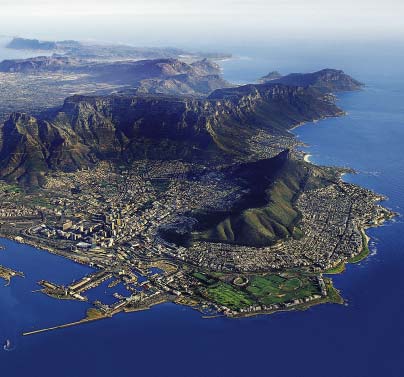 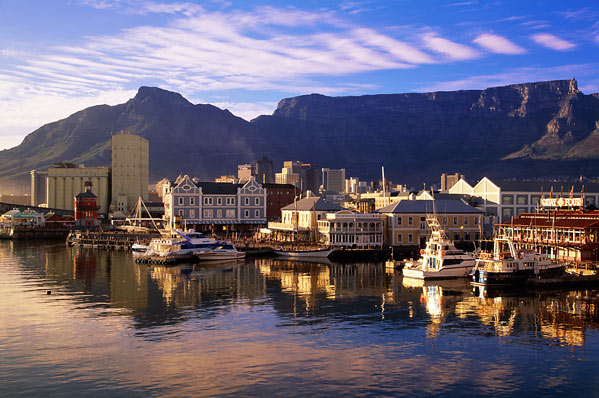 Кејптаун  и планина  Сто
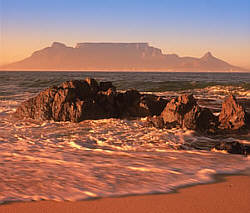 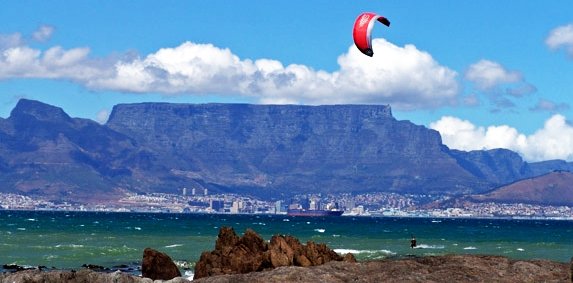 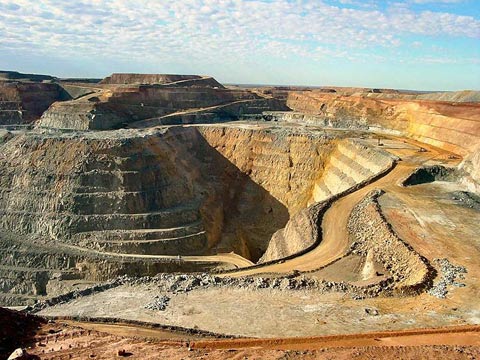 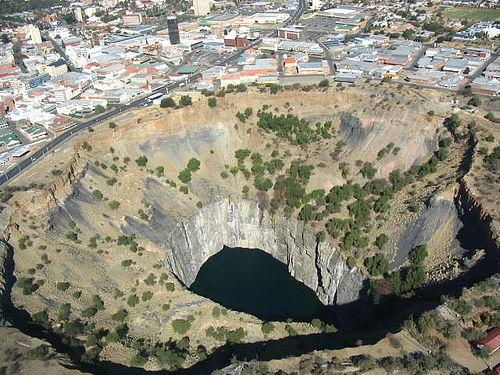 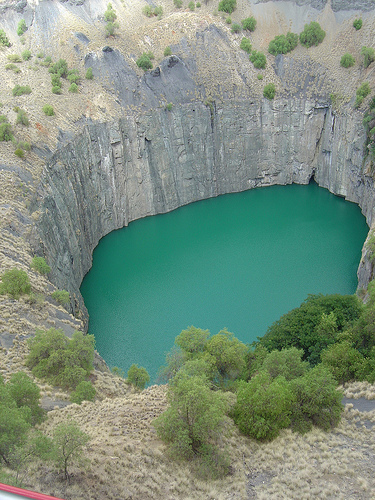 Кимберли – big hole
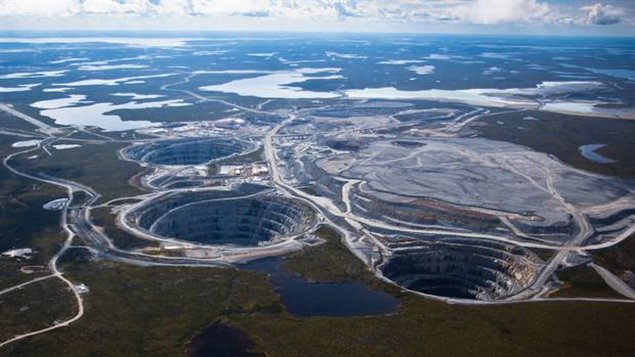 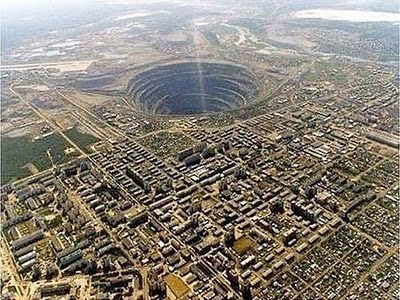 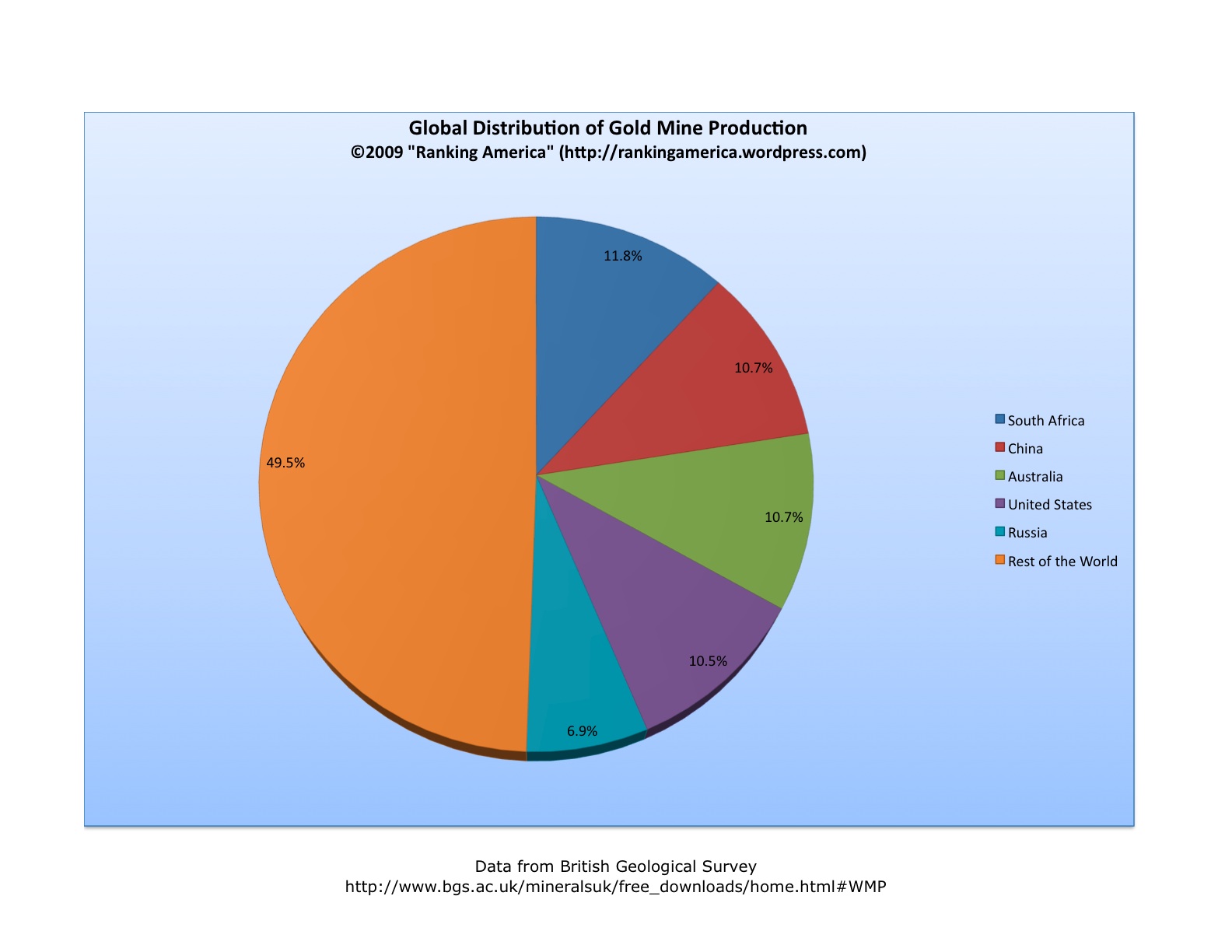 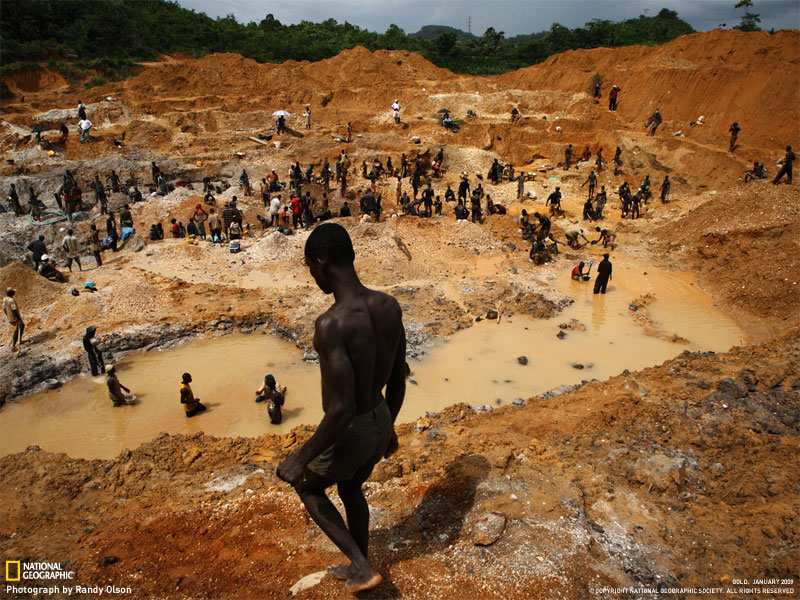 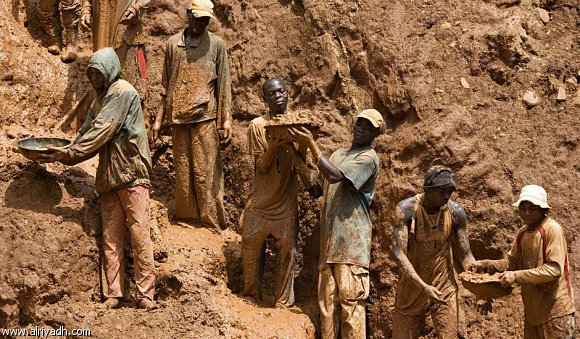 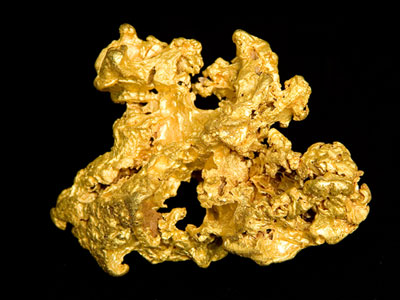 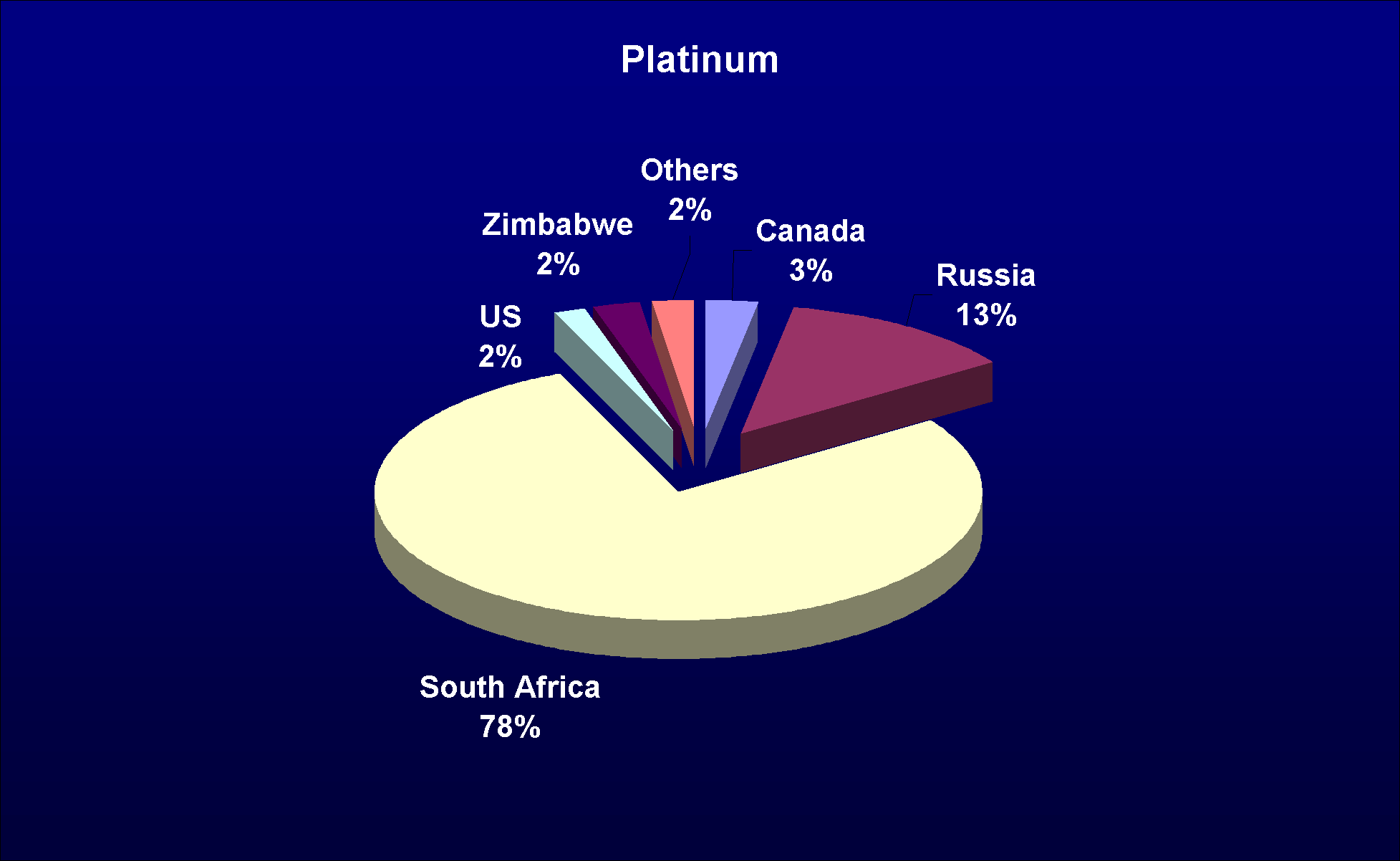 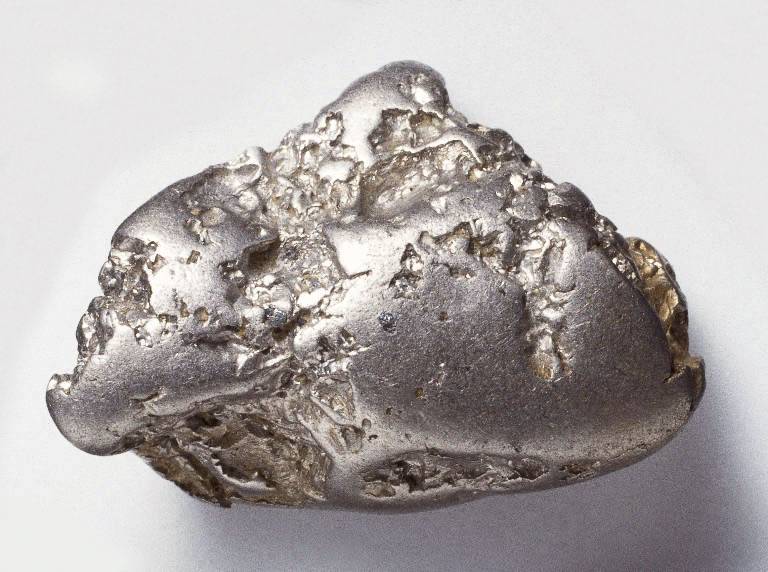 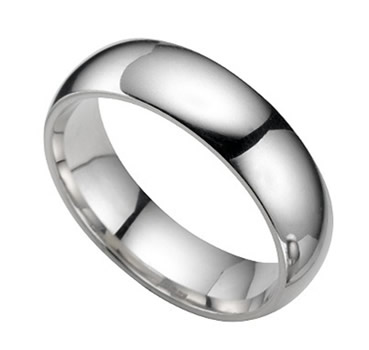 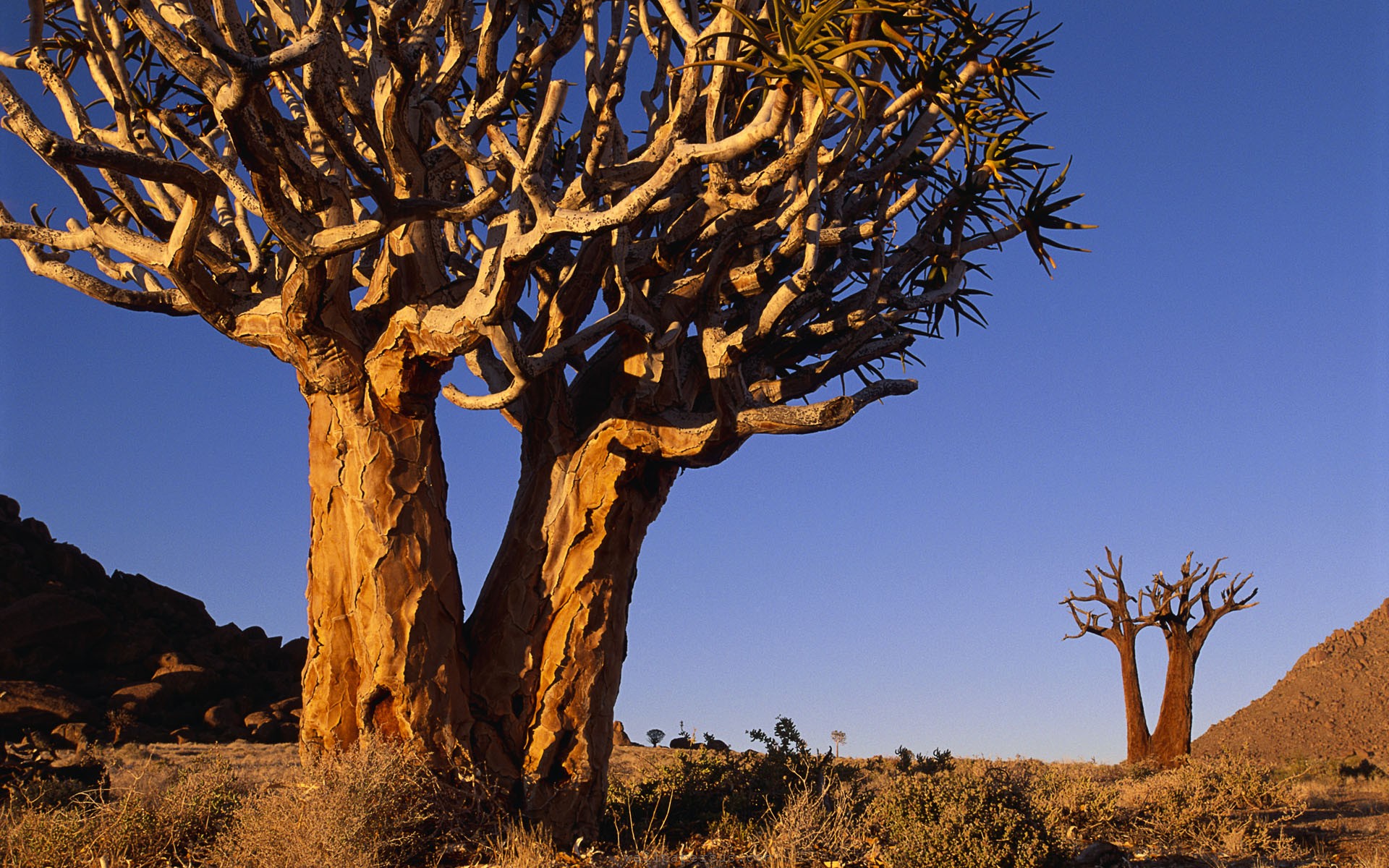 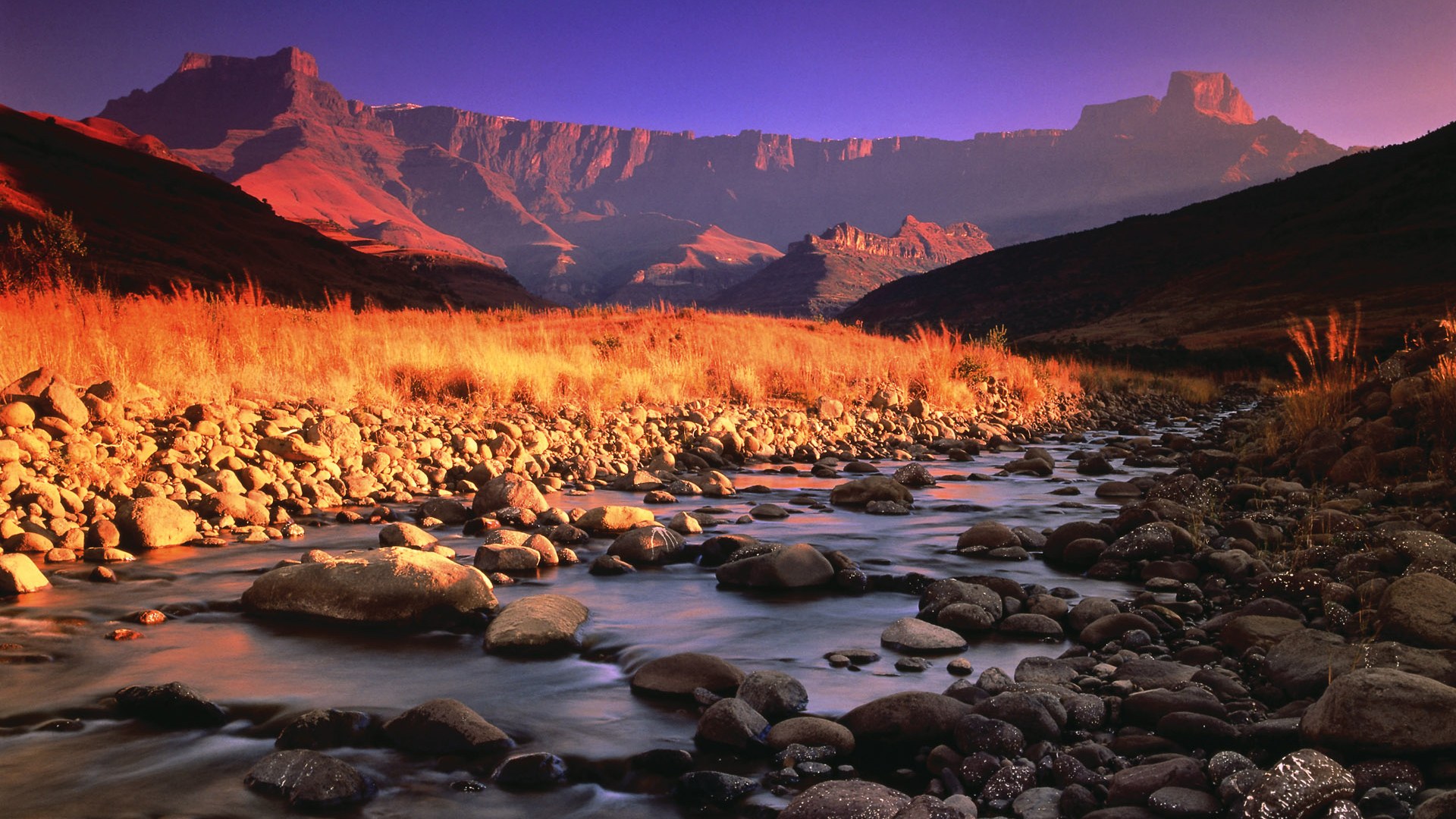 ЈОШ   СЛИКА   ИЗ   ЈУЖНЕ   АФРИКЕ
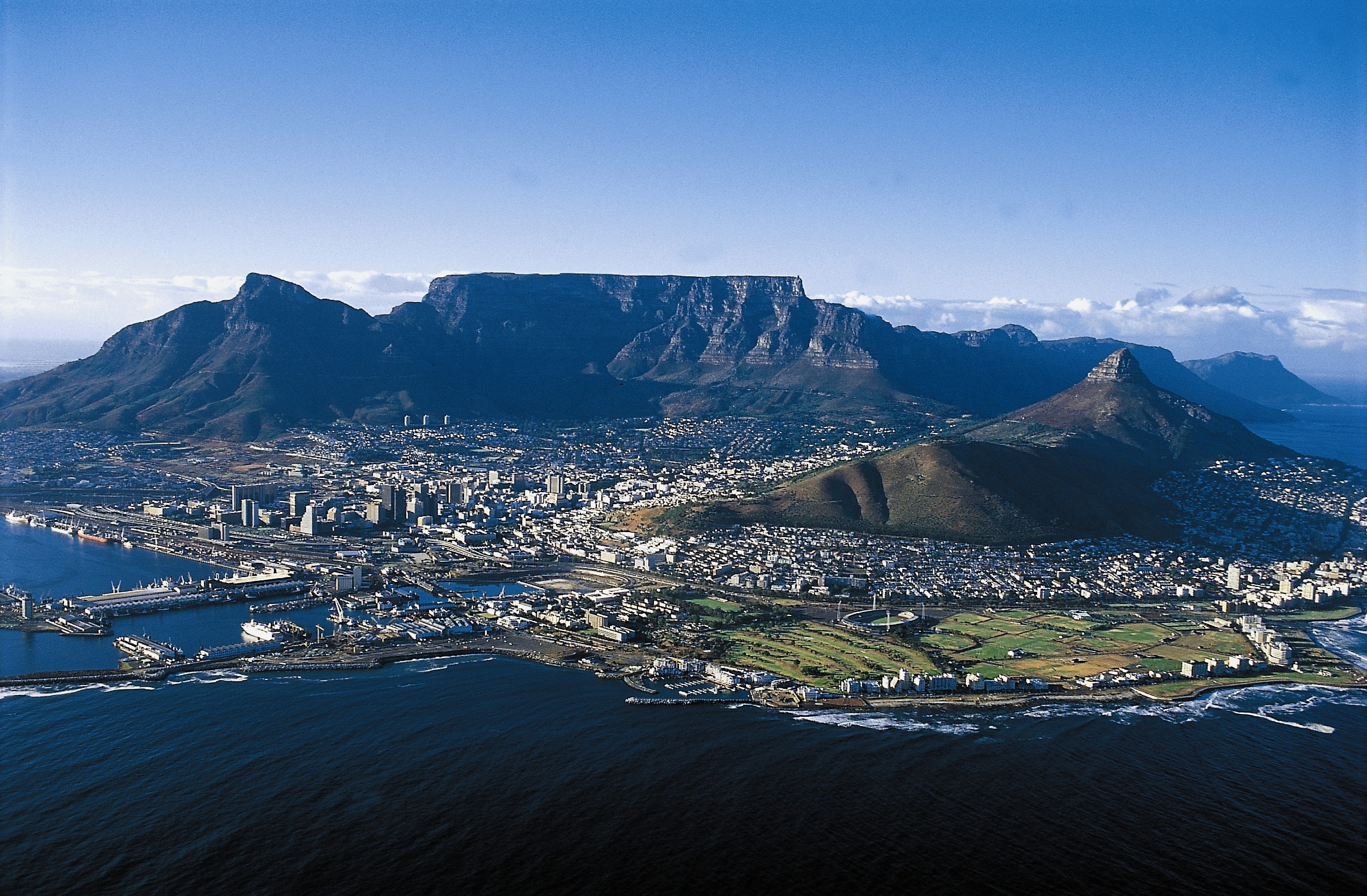 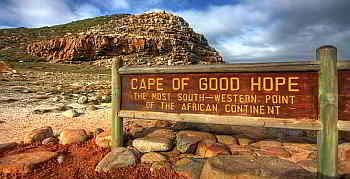 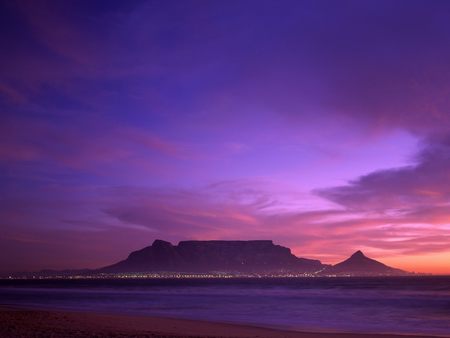 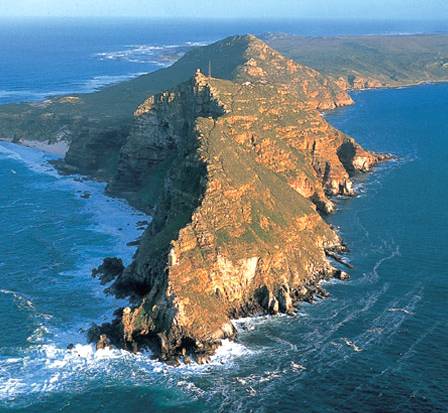 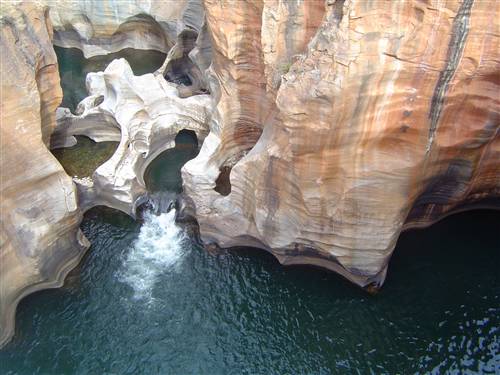 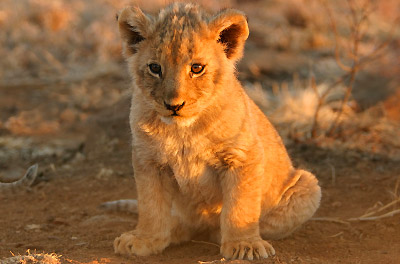 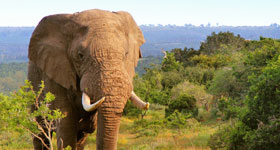 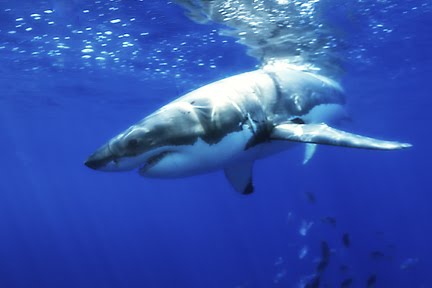 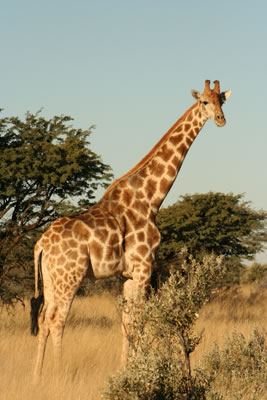 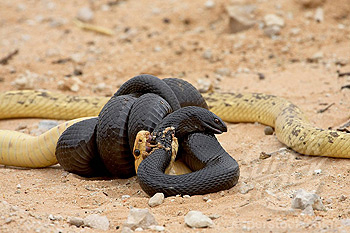 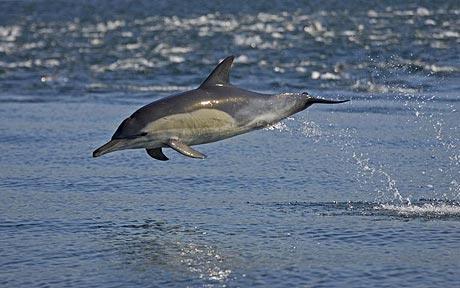 ЖИВИ  СВЕТ  АФРИКЕ
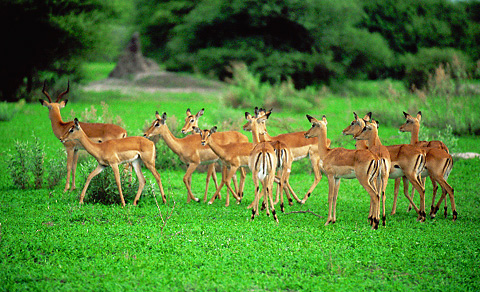 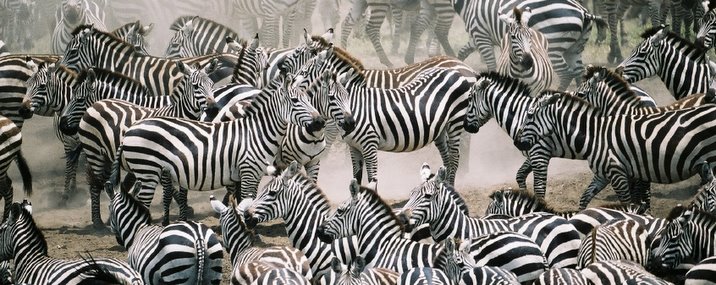 ХВАЛА  НА  ПАЖЊИ





            Гордана Васић




         Уљма, јануар 2014.